Comparing Feudal Systems & Crusades
Global 2
Ms. Lyons
Feudalism lasted from
900-1300 CE 
During the Middle Ages
Why did feudalism begin?
After the fall of the Roman Empire…
No centralized government 
Many “kings” couldn’t defend themselves
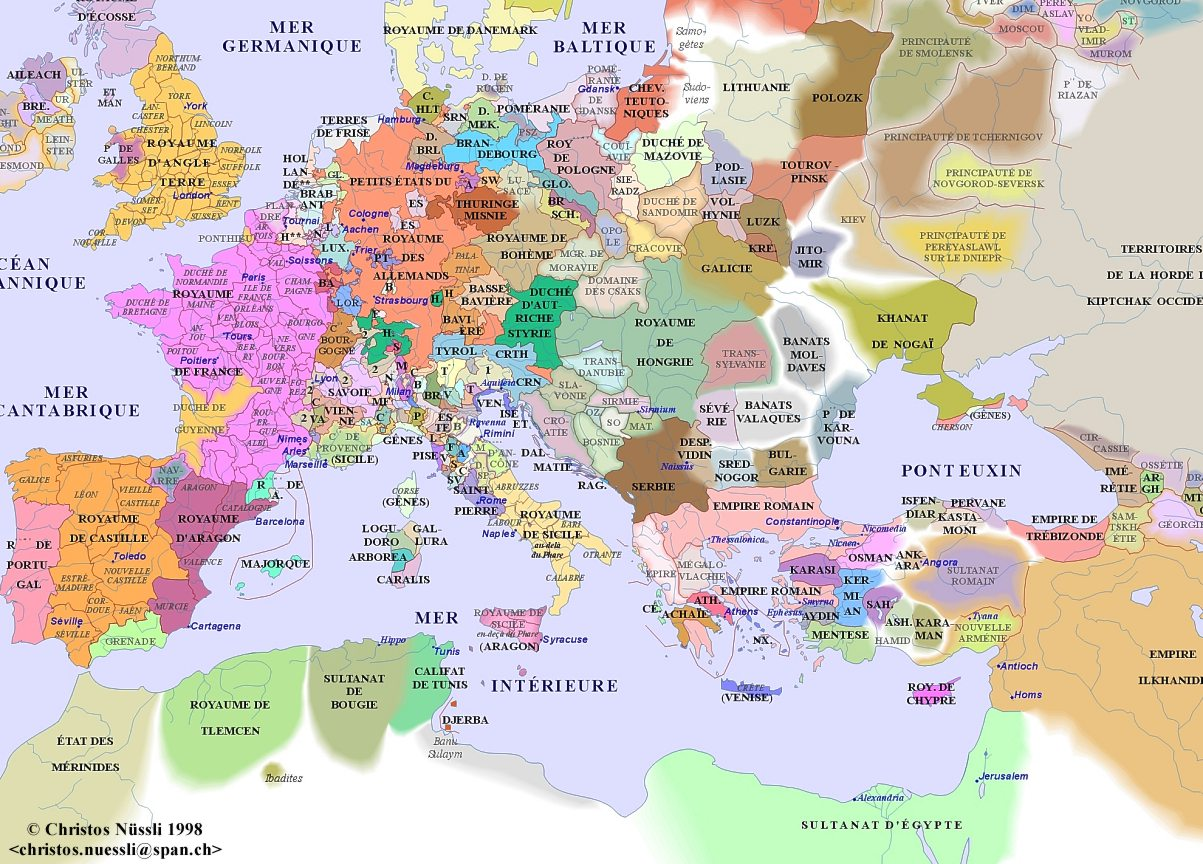 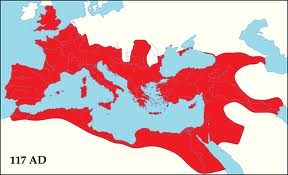 PROTECTION
LAND
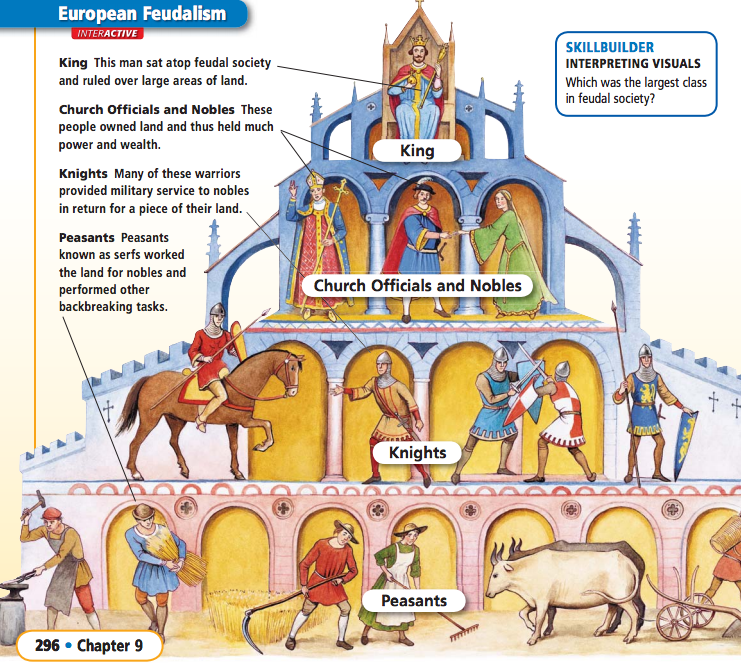 Land = MONEY
There was no paper money 
So LAND was the most important thing to own
Manors (noble’s land) were self-sufficient, which means no trade was needed 
Manorialism: economic system
Trading land for services
Serfs
Peasants (90% of the population) 
Worked the land
Grew food for everyone 
Died at young age
Couldn’t leave the manor
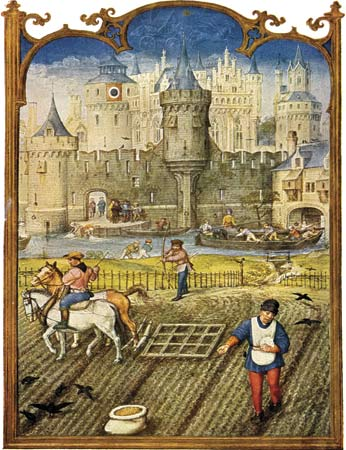 This sounds like ….
Nobles passed land to their oldest sons 
No social mobility (can’t move up or down the pyramid)
Where you are born is where you stay
Chivalry
code of honor for knights in Europe
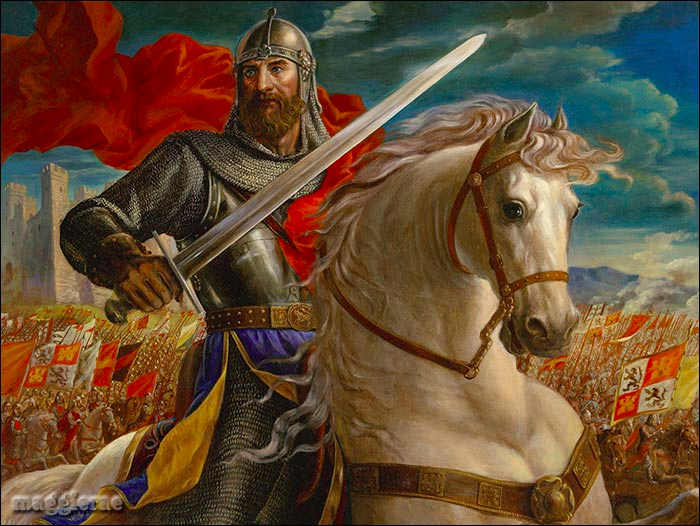 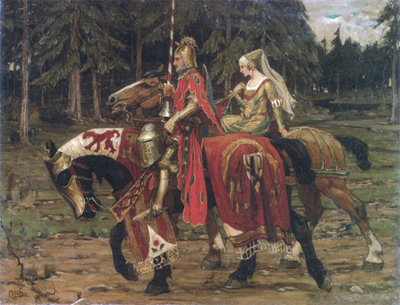 Why Did Feudalism End?
Black Plague kills many people 
Serfs move into towns & cities
A middle class forms 
Money replaces land as source of wealth
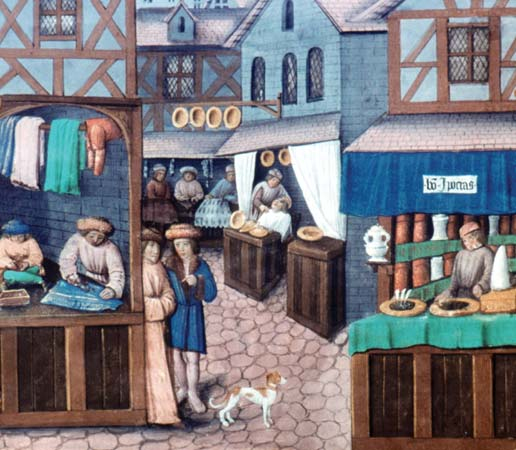 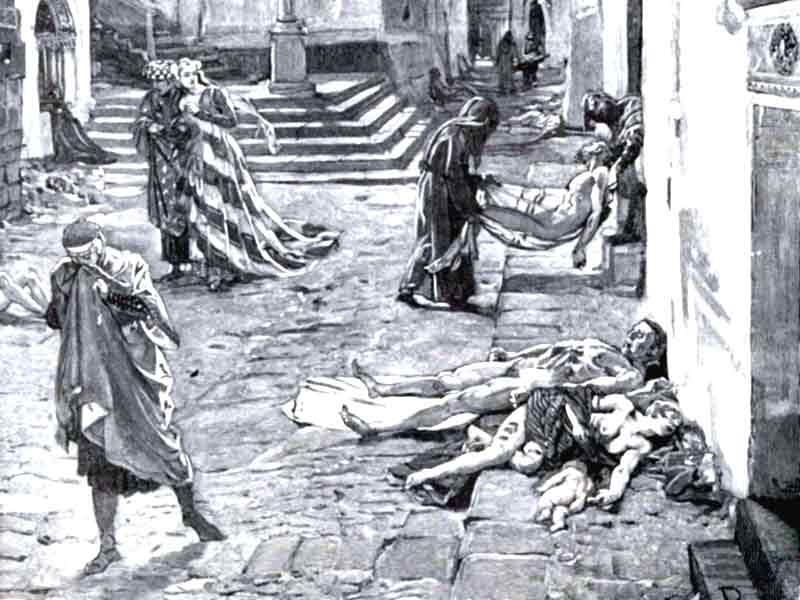 FRIDAY
Compare 2 Feudal Systems
Japanese Feudalism
Government is more centralized in Japan than Europe
[Speaker Notes: DY-mee-OH  OR “dime – yo”]
Samurai’s Code of Behavior
Bushido 
http://www.youtube.com/watch?v=HnbfAC6I4r0 

Not so much protecting women BECAUSE women had more rights … some became samurais themselves!
COMPARE/CONTRAST
CRUSADES
TUESDAY, 2/26
Religion = HUGE.
Only thing that unified Europeans in the Middle Ages = Catholic Church.  
Serfs, knights, lords came together to fight for the Catholic Church when they decided to retake the Holy Land (sacred land for Islam, Judaism, and Christianity).
[Speaker Notes: Serfs & knights were not truly loyal to their noble/lord.  If they could get a better deal somewhere else, they would take it]
What motivated the different groups to join the Crusades?
Pope (Urban II) wanted more power
Nobles wanted money & land 
Serfs wanted to escape feudalism (freedom!)
All Christians were told their sins would be forgiven if they fought for God
Everyone wanted a chance for travel & excitement
Many Crusades: 1100-1300
Catholic Church fought with Muslims for control of the Holy Land for 200+ years.  
#1 city: Jerusalem
Other areas too (Constantinople)  
Christians did not win, but many things changed after the Crusades.
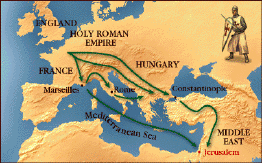 What changed after the Crusades?
Increased religious hatred 
Christians vs. Muslims
Trade increased, economy grew 
Cultural diffusion  Europeans learned a lot 
Europe becomes stronger 
Pope lost power & nobles gained power
This leads to nation-states & absolute monarchs 
Feudalism ended & money system replaced it
[Speaker Notes: Most feudal lords were killed, so the ones who lived gained more power.]